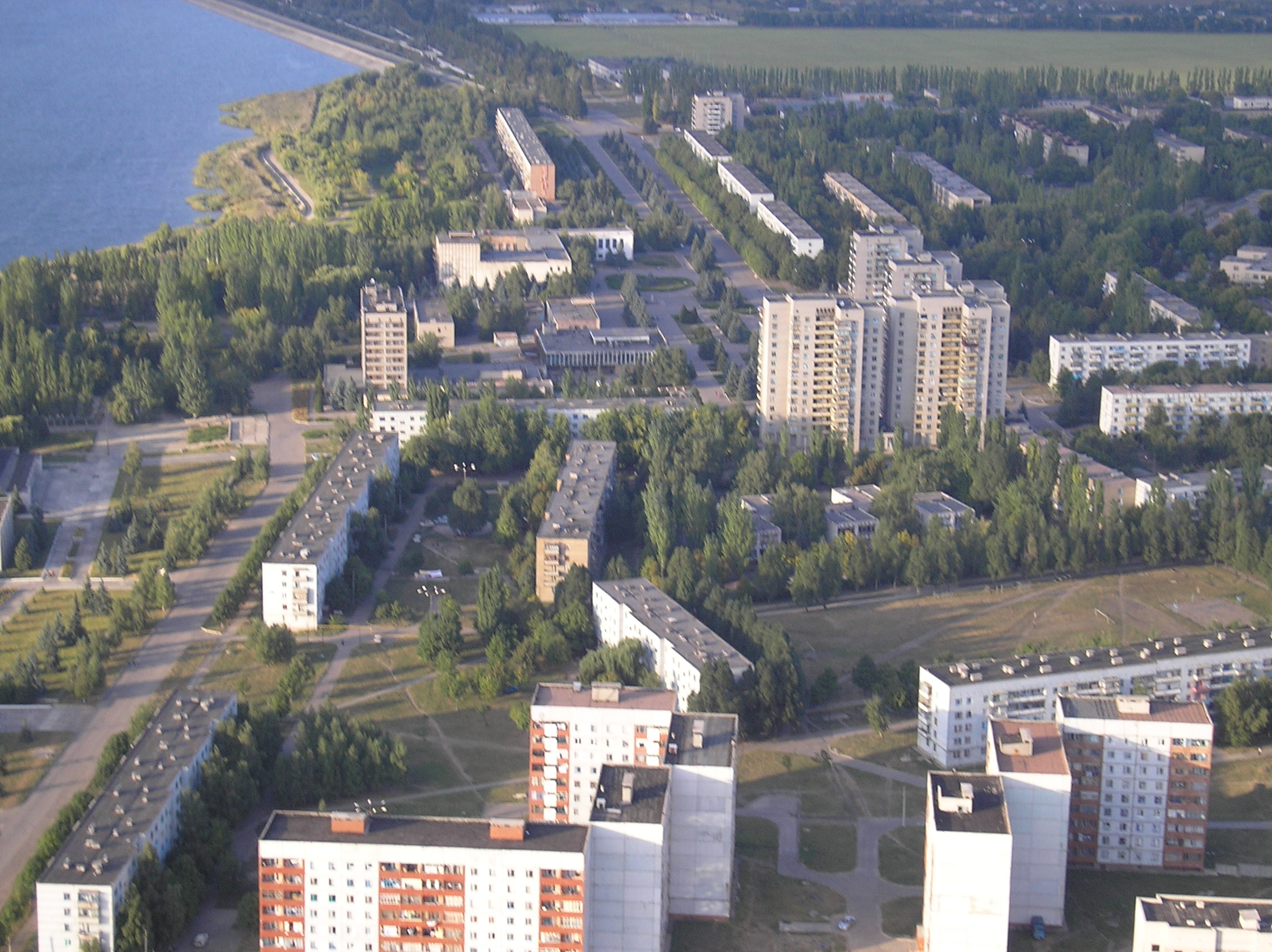 Социальный паспорт города Светлодарска
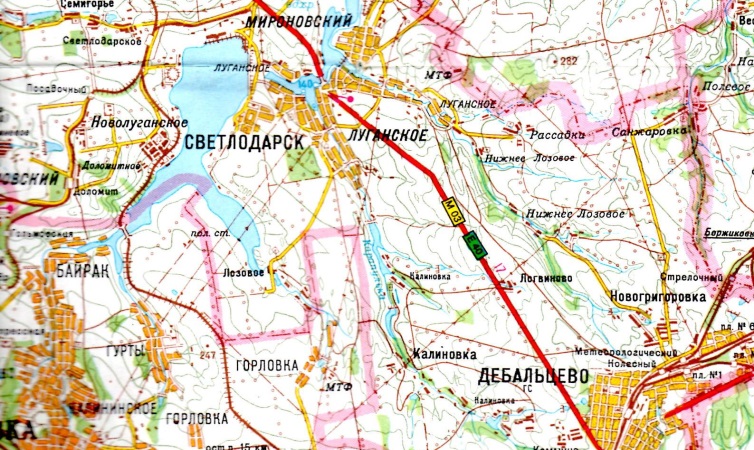 План
1. Цели и задачи исследования
2. Характеристика социального паспорта 
2.1. Население 
• Динамика численности
• Естественный и механический прирост
• Возрастная структура
• Национальный состав
• Субъекты хозяйствования
2.2 Социальная инфраструктура
• Жилищный фонд
• Учреждения сферы образования
• Здравоохранение
• Учреждения культуры
• Физкультура и спорт
• Рекреационные территории
3. Вывод
Цели исследования:
Исследовать уровень развития социальной инфраструктуры г. Светлодарска
Задачи:
• Проанализировать статистические материалы Паспорта территориальной громады  Светлодарского городского совета
• Сравнить развитие социальной инфраструктуры в течение пяти лет
• Провести социологический опрос об уровне удовлетворённости жителей сферой обслуживания города
• Определить уровень и динамику развития социальной инфраструктуры
Динамика численности населения
Население(динамика численности)
Население(естественный прирост)
Демографическая ситуация в Светлодарске улучшается т.к. увеличился уровень рождаемости и естественного прироста.
Уменьшение общего числа жителей за последние годы связано также с миграционными процессами.
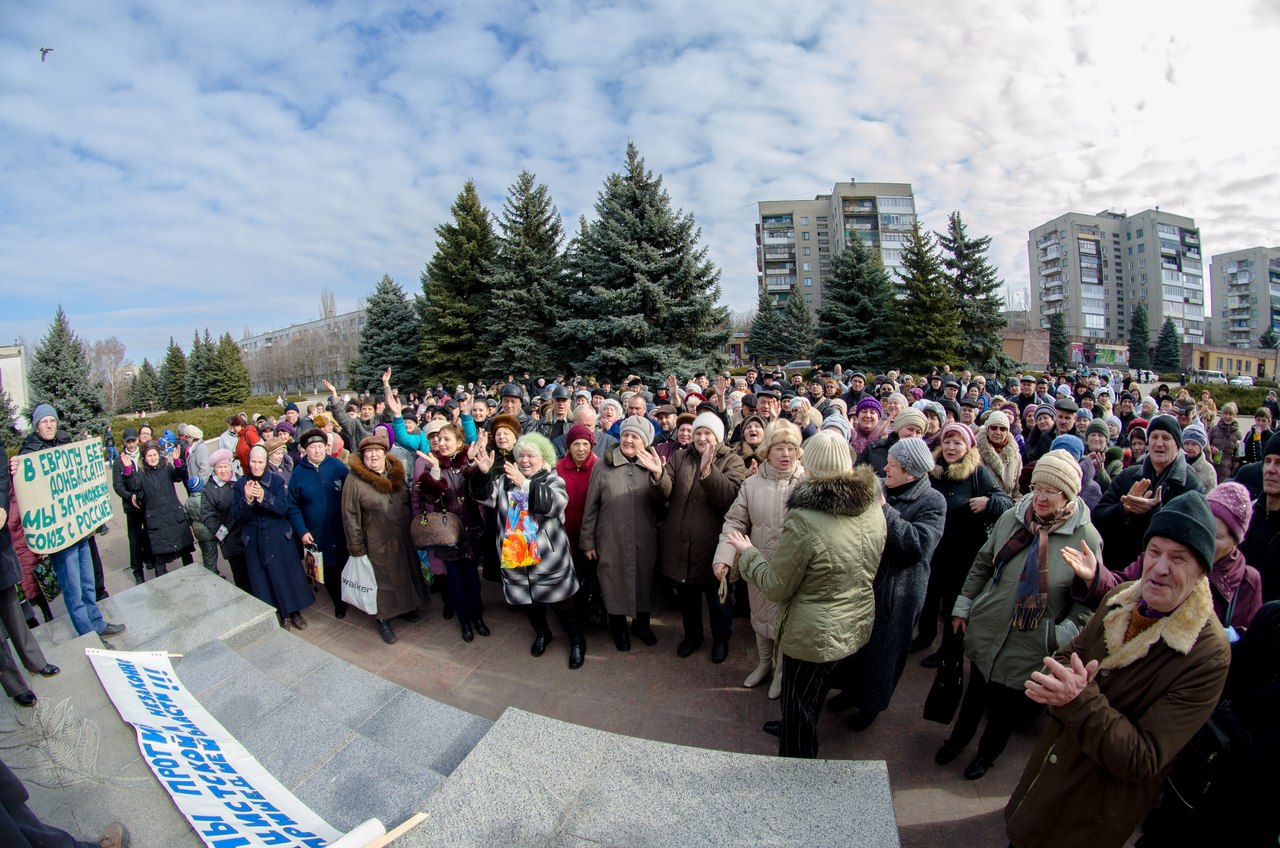 Население(возрастной состав)
Социальная инфраструктура города
Жилищный фонд
Торговля
Бытовое обслуживание
Услуги связи
Жилищно-коммунальное хозяйство
Образование
Охрана здоровья
Учреждения культуры
Спортивные учреждения и сооружения
Рекреационные территории
Жилищный фонд
Обеспеченность на одного жителя 20 м²
Количество квартир с центральным отоплением, канализацией, горячим водоснабжением-100%
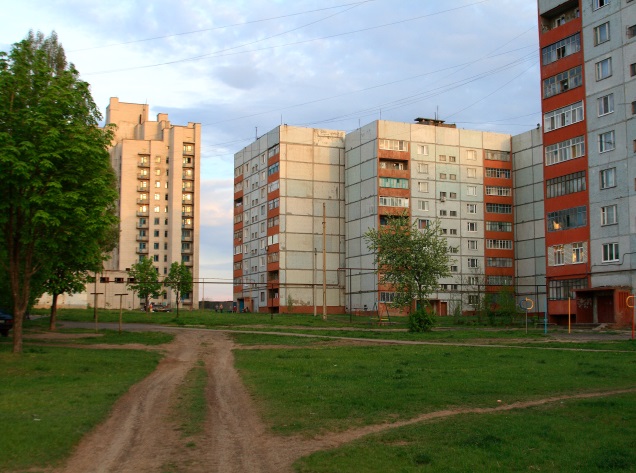 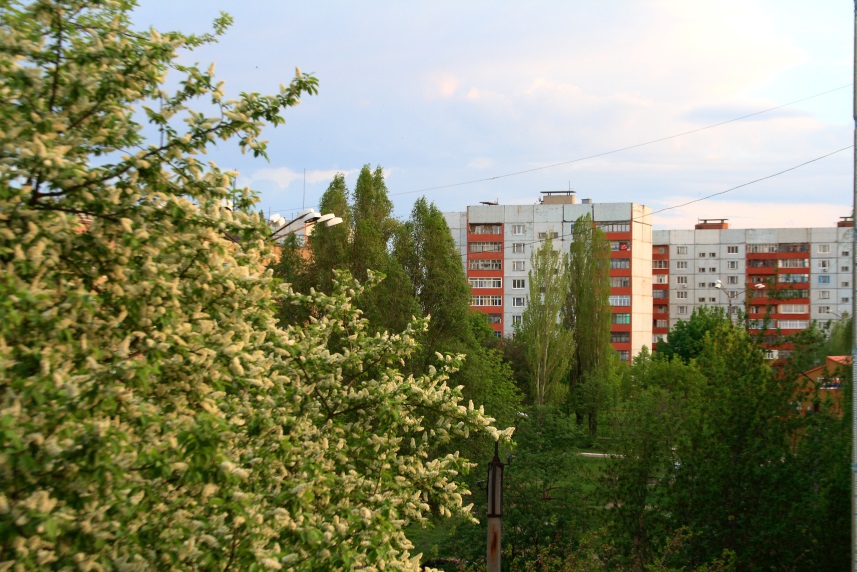 Торговля
Промышленные магазины
Продуктовые магазины
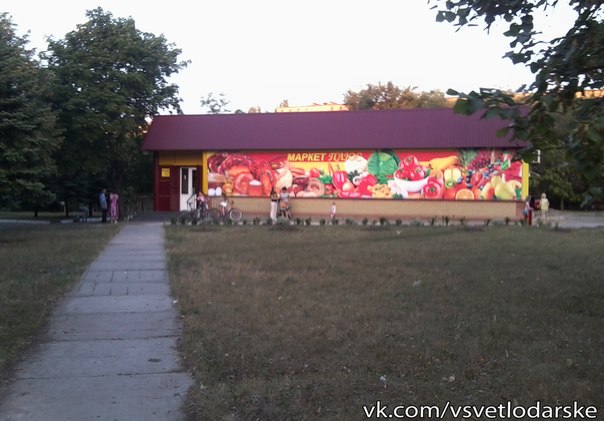 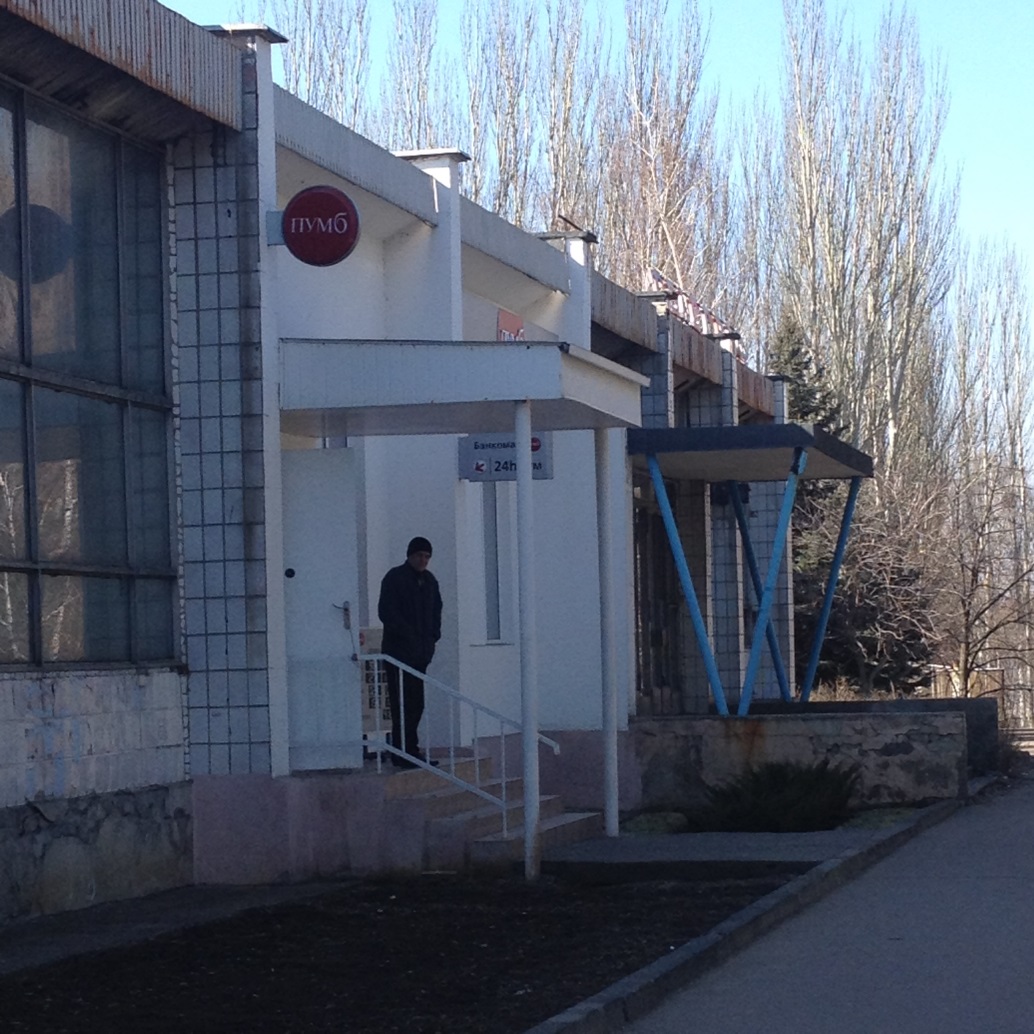 Финансовые учреждения
Бытовое обслуживание
Услуги связи
Жилищно-коммунальное хозяйство
Число работающих на 2013 год: 125 чел.
Задача ЖКХ состоит в обслуживании жилых домов, благоустройстве домов и дворов, ремонте жилья, водо- и электроснабжении, лифтов, удалении мусора.
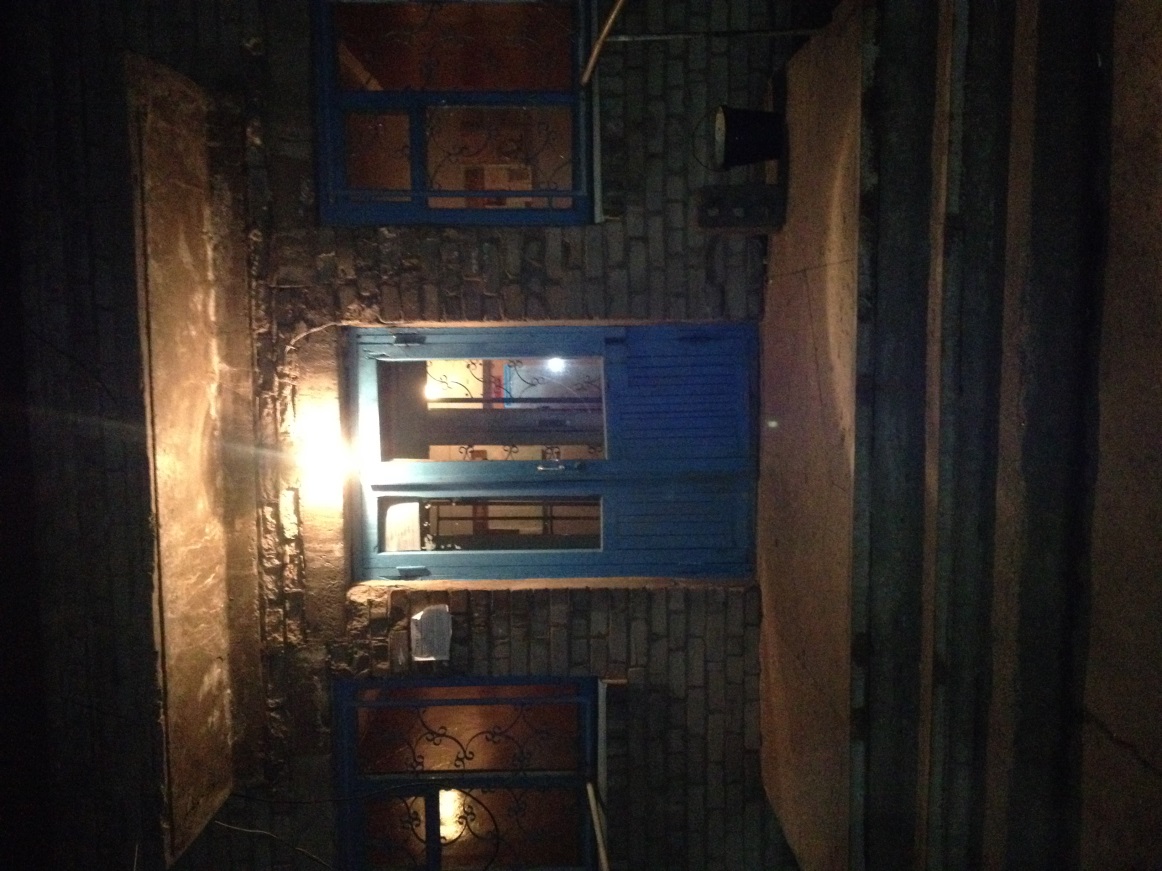 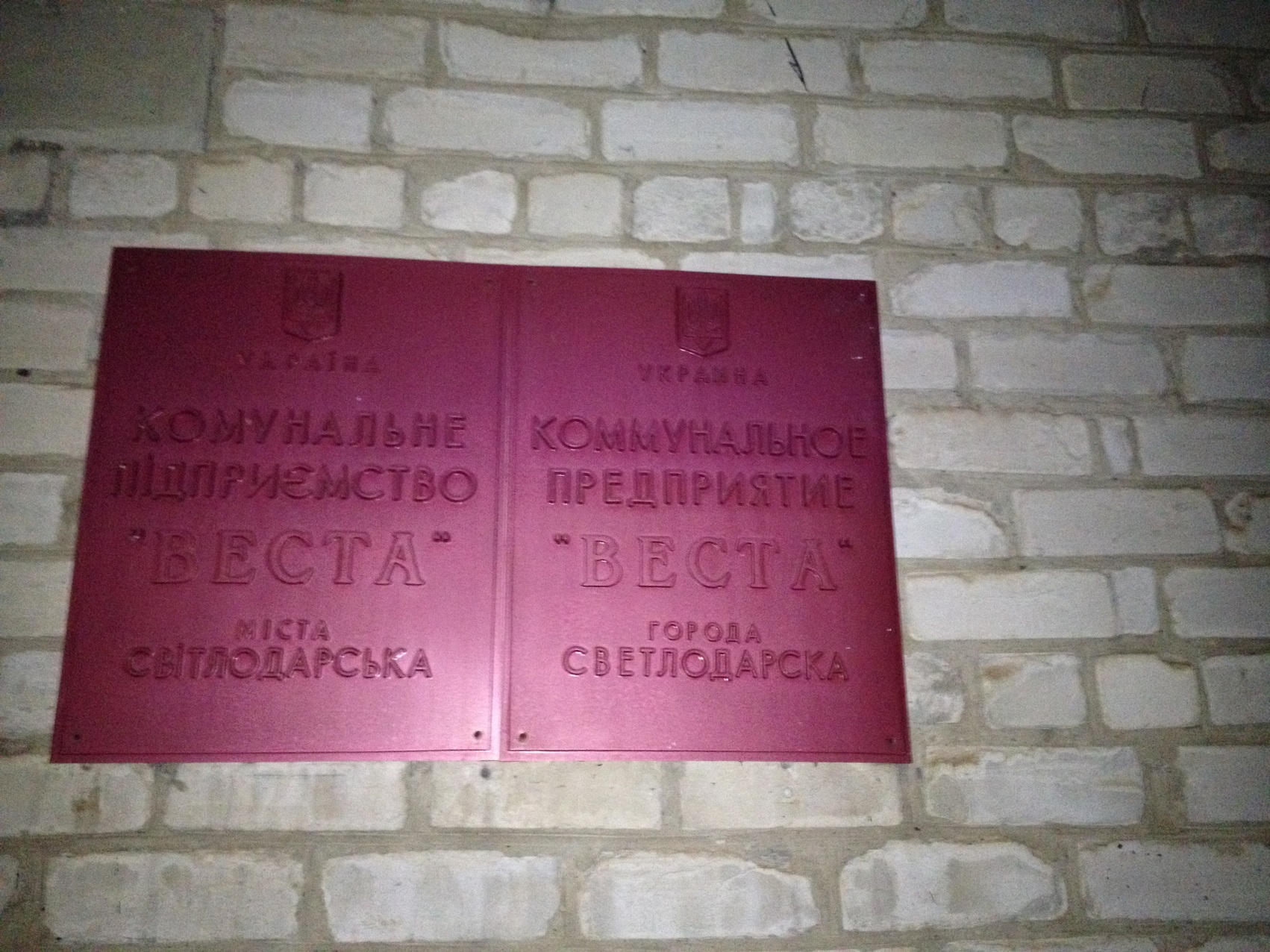 Образование
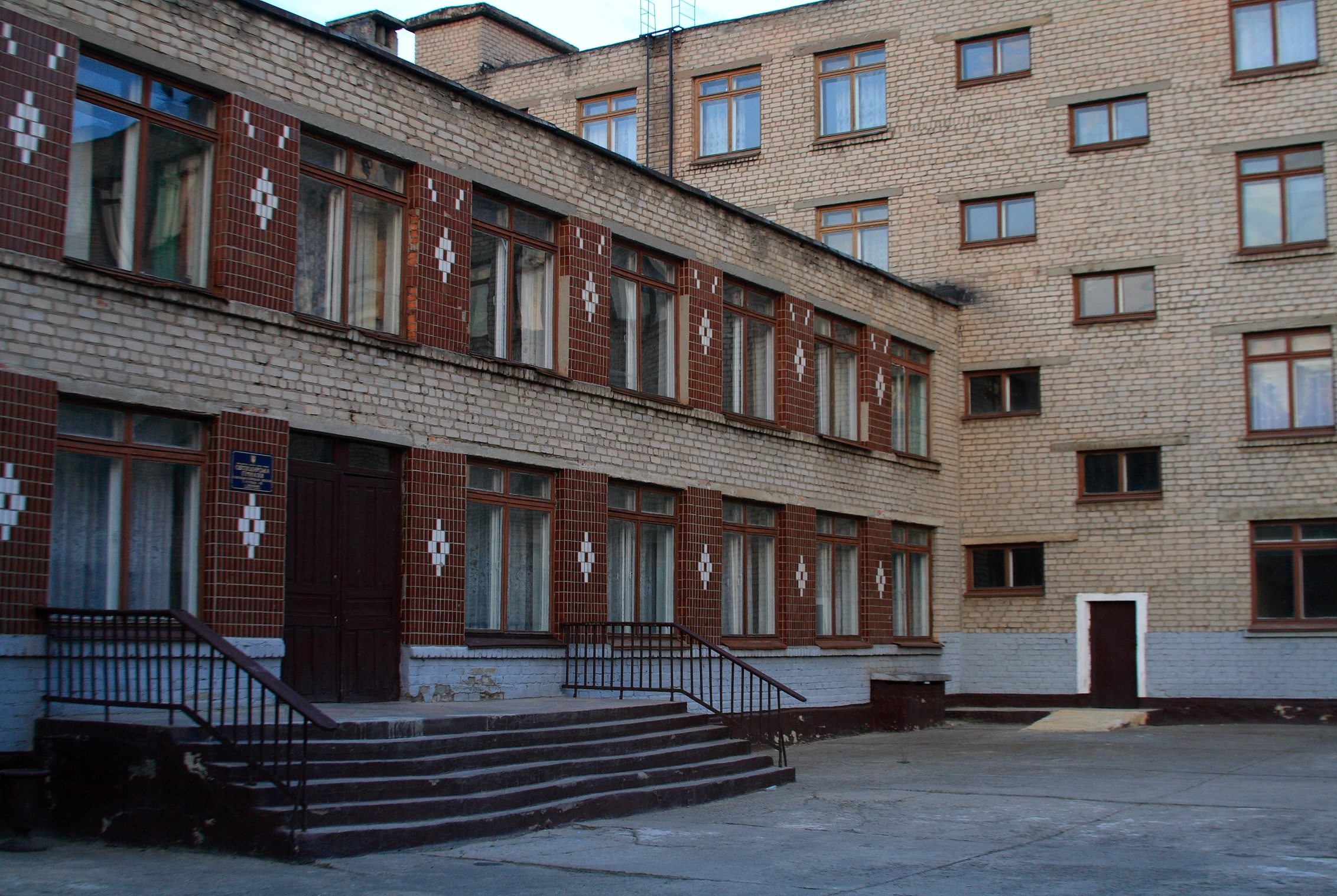 Светлодарский УВК
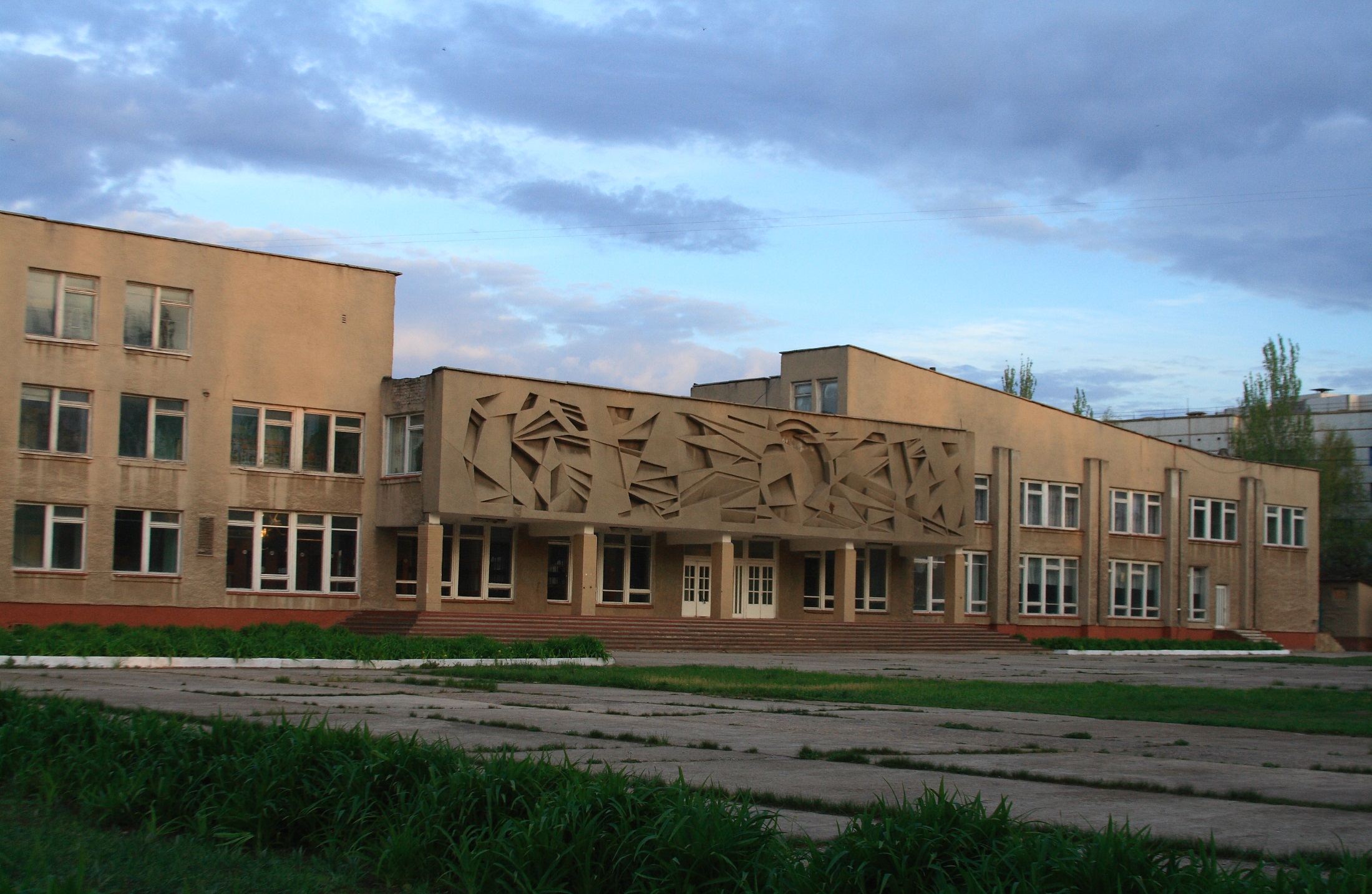 ОШ I-III ступени №11
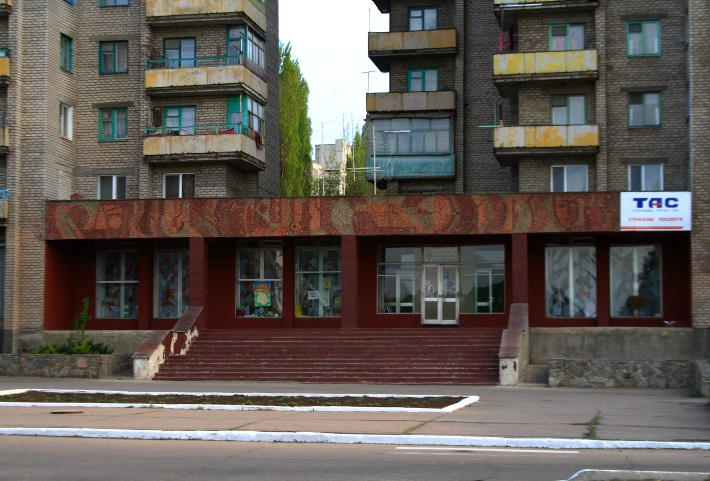 Ц Д Ю Т
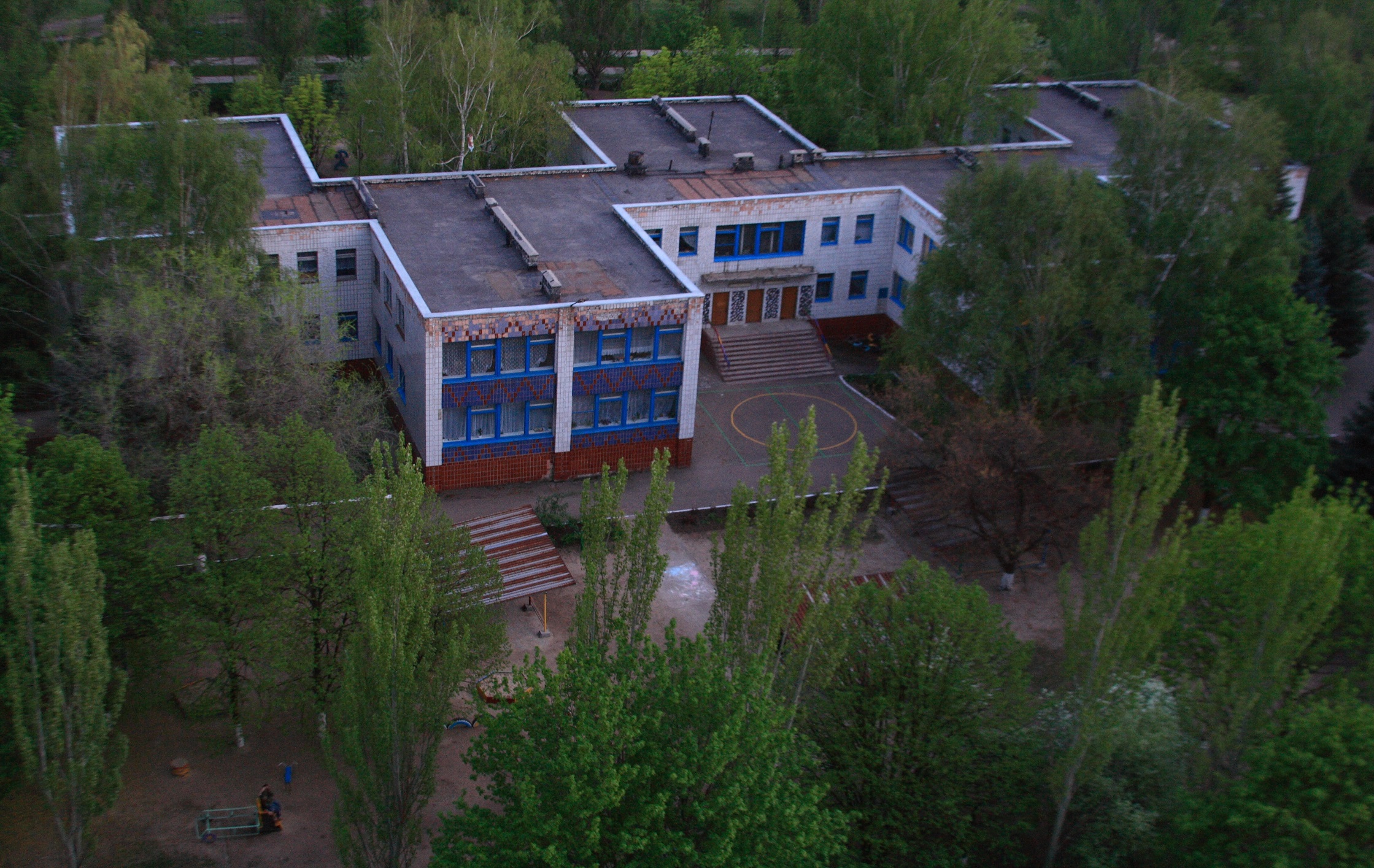 Детское дошкольное учреждение №10
Здравоохранение
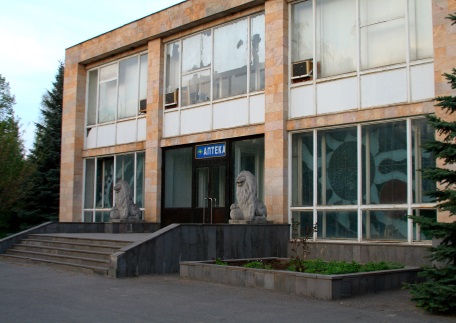 Учреждения культуры
Дворец культуры
Библиотечный фонд
На 1 жителя – 5 книг
На 1 жителя в области – 6 книг
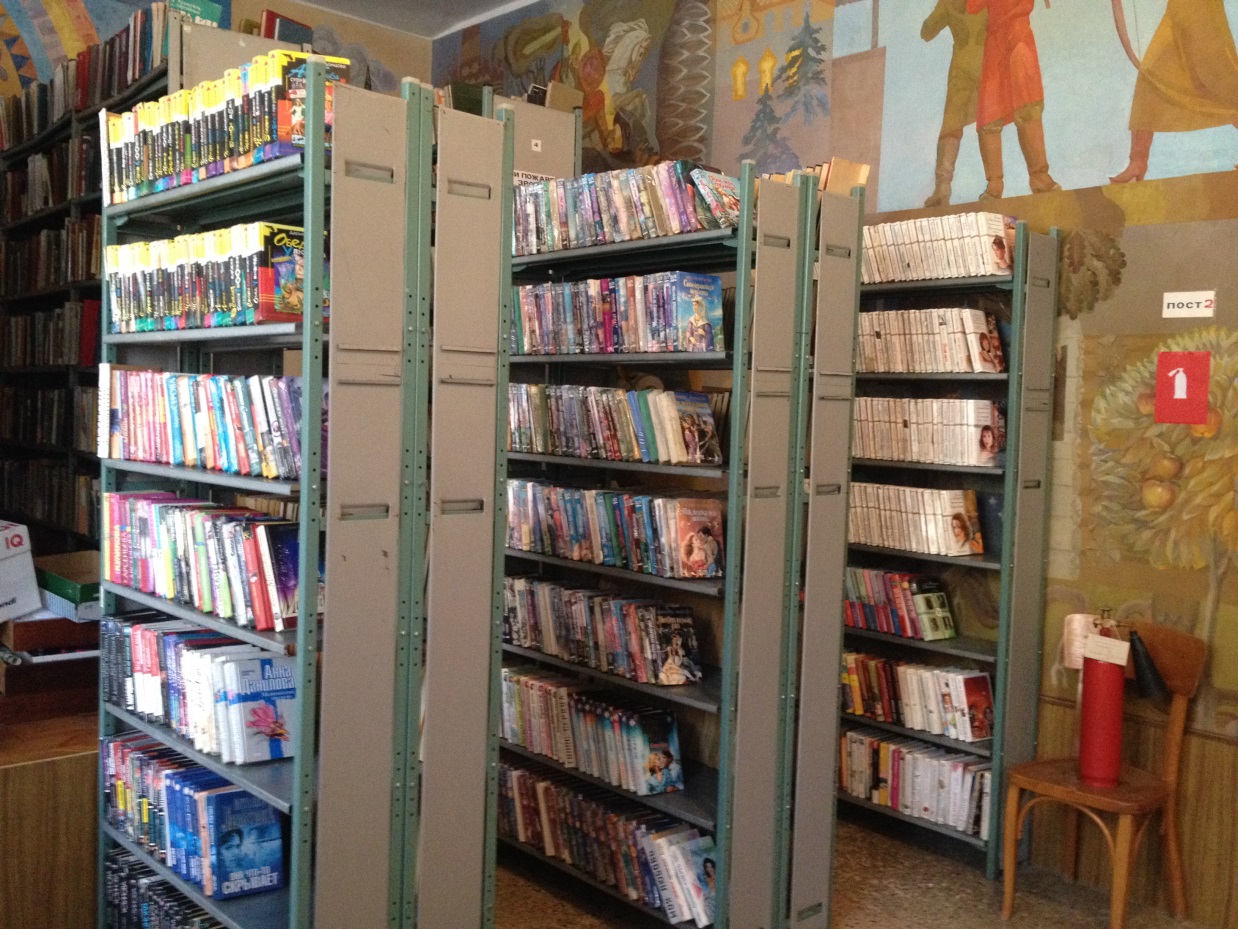 Физкультура и спорт
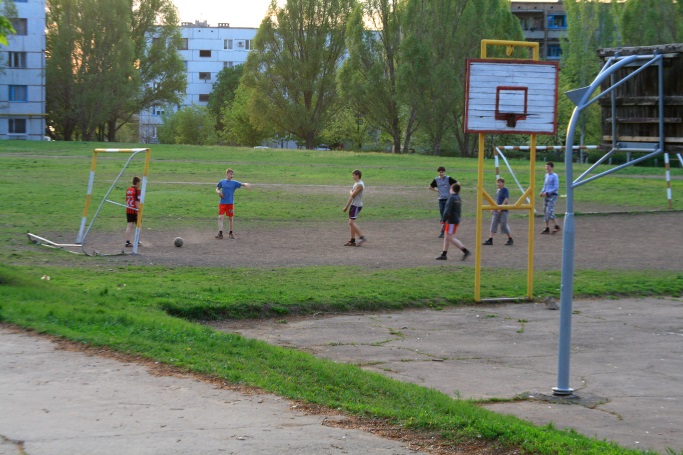 Стадионы
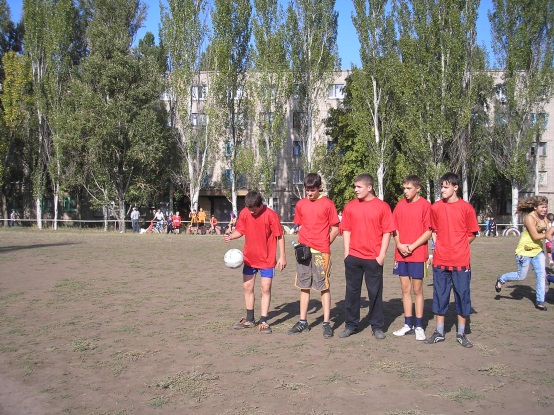 Рекреационные территории
(парковые зоны)
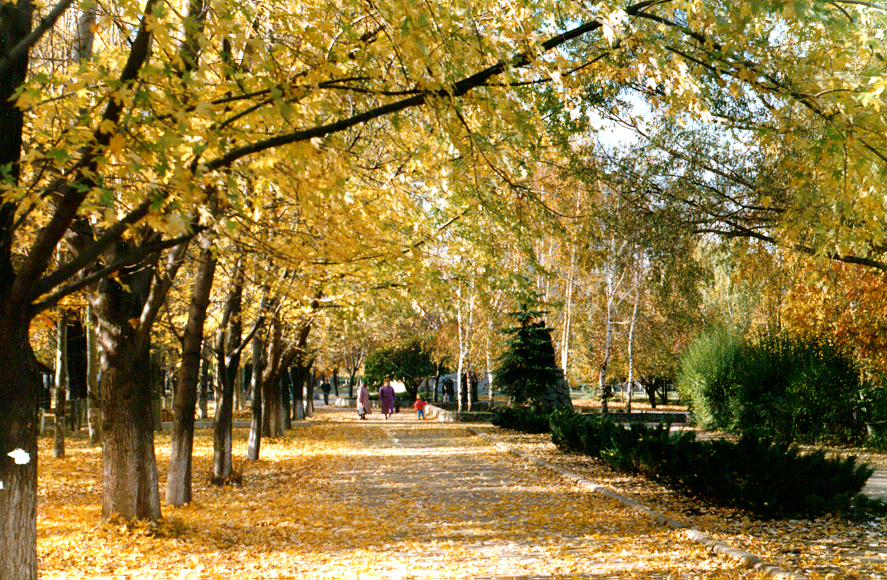 Поляна сказок
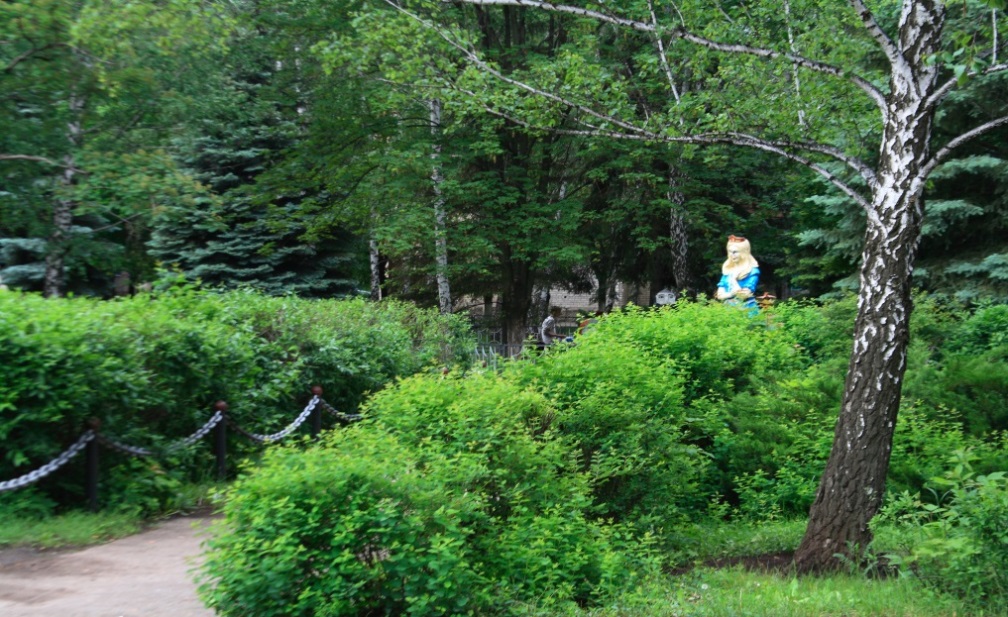 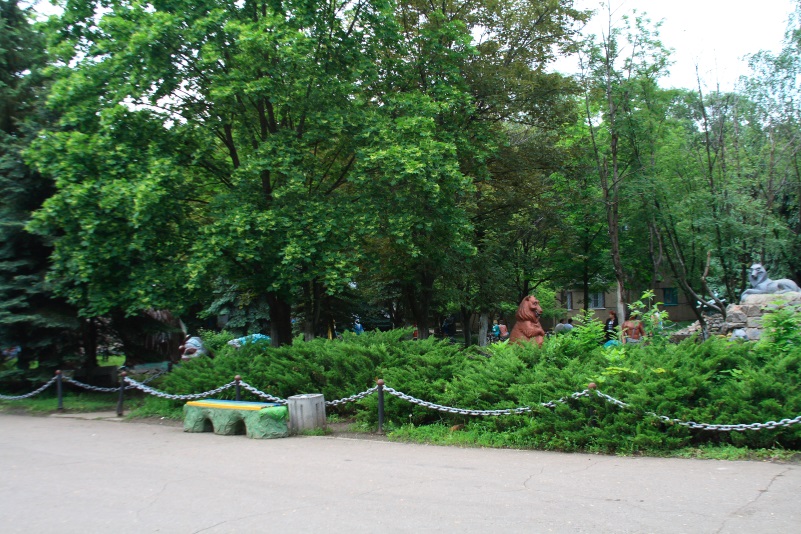 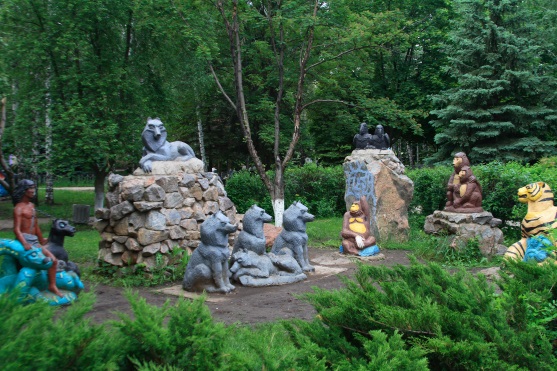 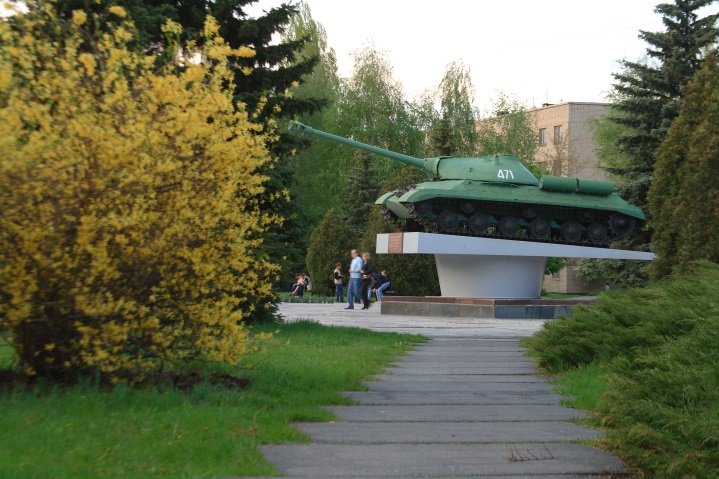 Опрос
Вывод: социальная инфраструктура города достаточно развита
Жилищный фонд города имеет высокое качество 
Хорошо развита торговая сеть: достаточное количество магазинов различных категорий
Кредитно-финансовое обслуживание осуществляют 3 банка
Учреждения бытового обслуживания предоставляют более 10 видов услуг
В городе есть современная гостиница
Действует АТС, радиоузел, интернет
Учреждения  сферы образования полностью удовлетворяют потребности населения
В городе достаточное количество объектов здравоохранения
Дворец культуры и библиотеки  - центры культурной жизни
Есть картинная галерея с выставочным залом 
В городе функционирует СОК (плавательный бассейн, игровые спортивные залы), 2 стадиона
Зеленая зона города составляет 13 Га (6,1% общей площади). Включает парковые зоны для отдыха
Проблемы инфраструктурного комплекса
Повышение качества работы ЖКХ
Улучшение культуры обслуживания населения учреждениями торговли 
Недостаточное финансирование учреждений сферы образования
Недостаточная обеспеченность врачами городской больницы, низкий уровень обслуживания
Устаревший книжный фонд библиотек
Охрана зеленых насаждений, поддержание порядка в парковых зонах и набережной водохранилища
Использованные материалы:
Масляк П.О. Економічка і соціальна географія України: Підруч. для  9 кл. загальноосвіт. навч. закладів. – К.:Зодіак-ЕКО,2006.
http://donetskstat.gov.ua
http://ru.wikipedia.org/wiki/%D0%A1%D0%B2%D0%B5%D1%82%D0%BB%D0%BE%D0%B4%D0%B0%D1%80%D1%81%D0%BA